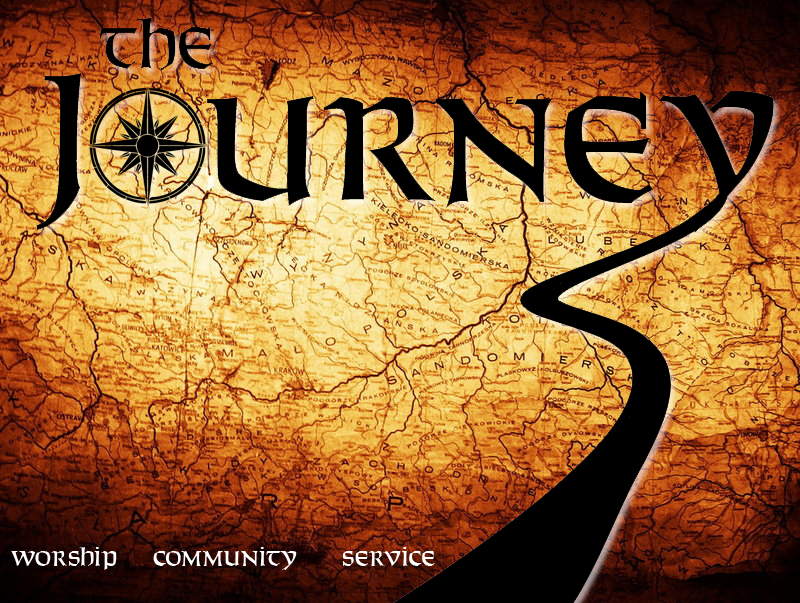 Week 51 –   
    What God Really Promises You
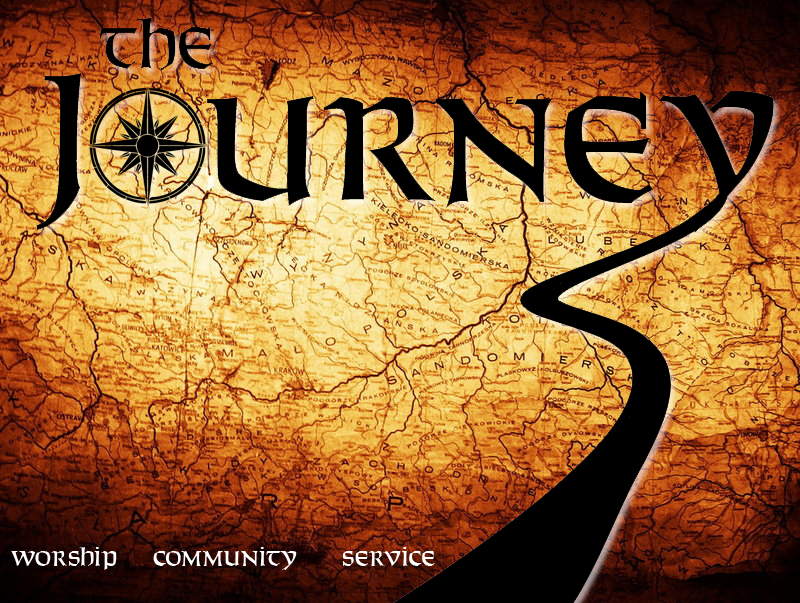 False Promise #1
God does not promise Christians that you will be protected from bad things.
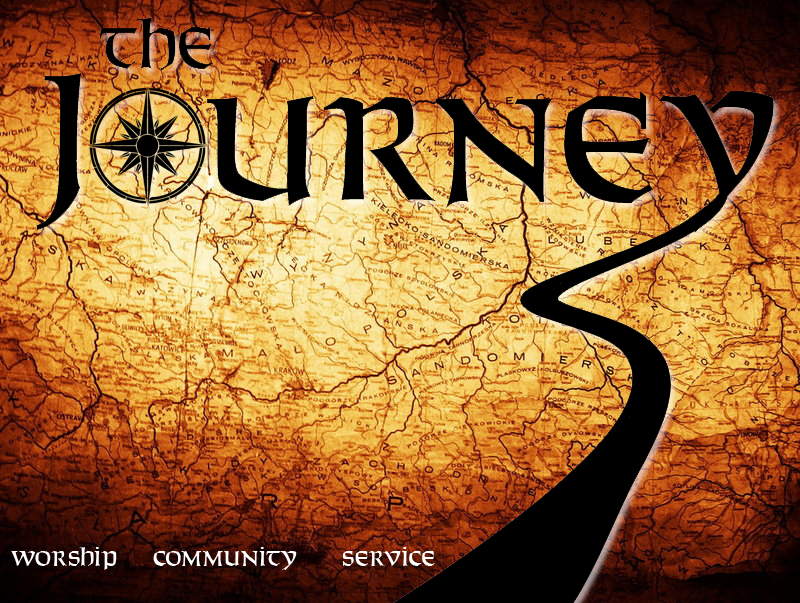 False Promise #2
God does not promise Christians that you will receive an increase in your material wealth.
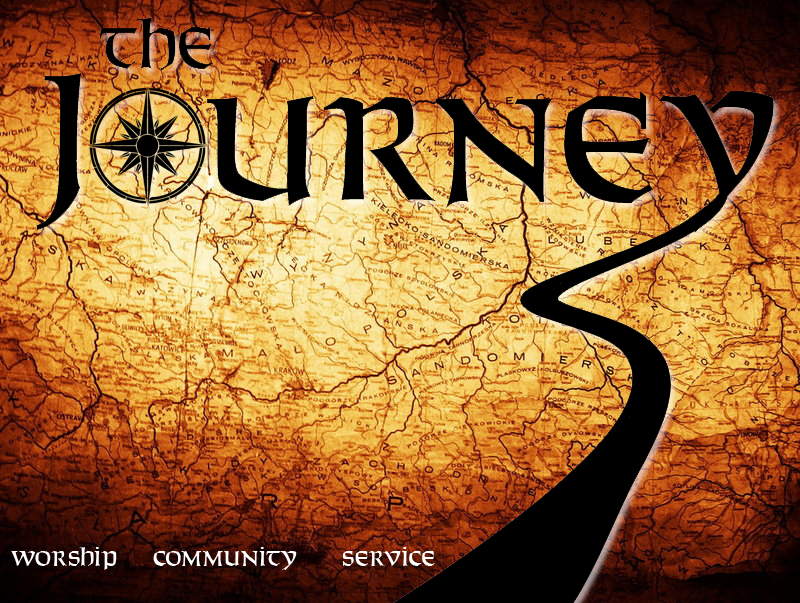 False Promise #3
God does not promise Christians that if you get a disease, like cancer, that He will always physically heal you.
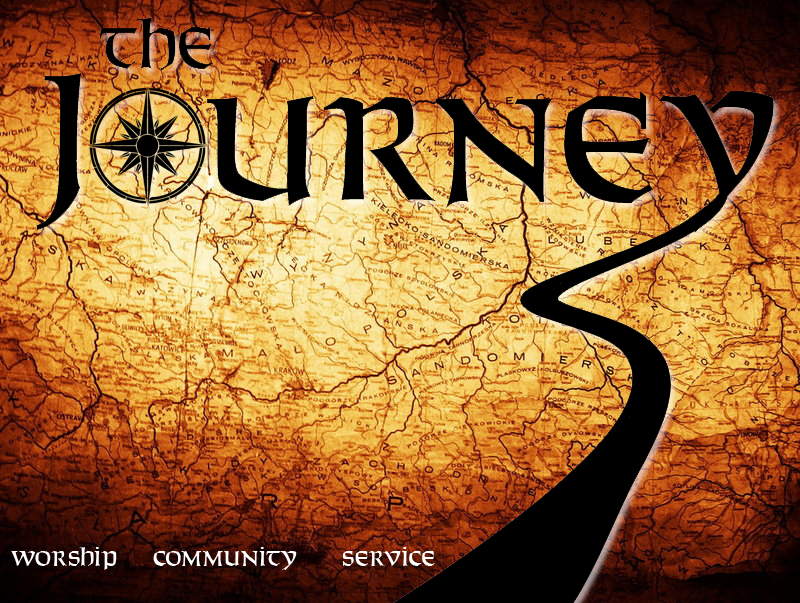 False Promise #4
God does not promise Christians that He will save you from the consequences of your decisions whether before or after your decision to follow Jesus.
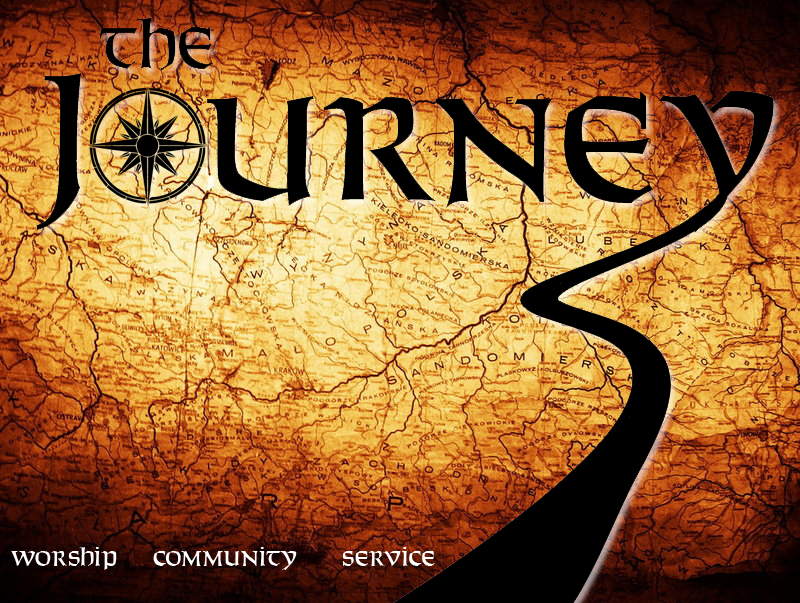 Let’s know and cling to the promises of God that are clearly seen in His Word
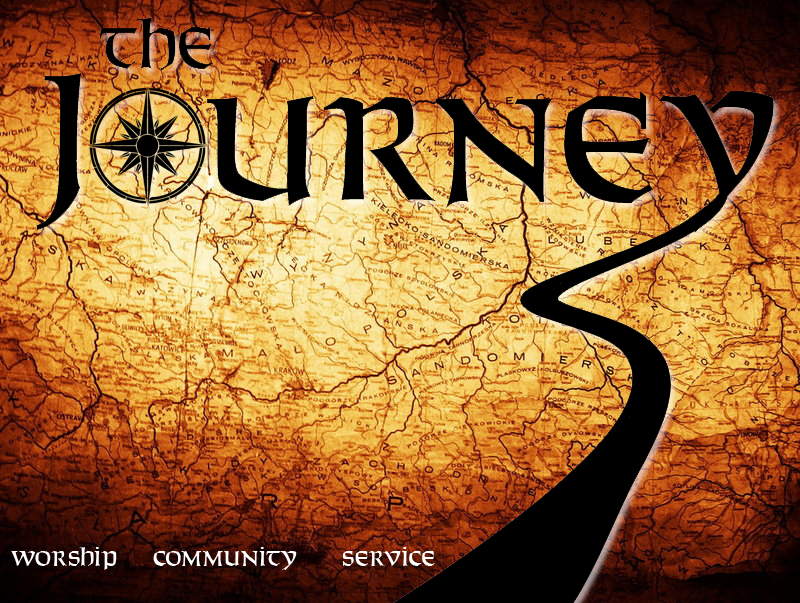 Question of Hebrews
Will you retreat and be comfortable in your faith or risk everything for Christ and His mission?
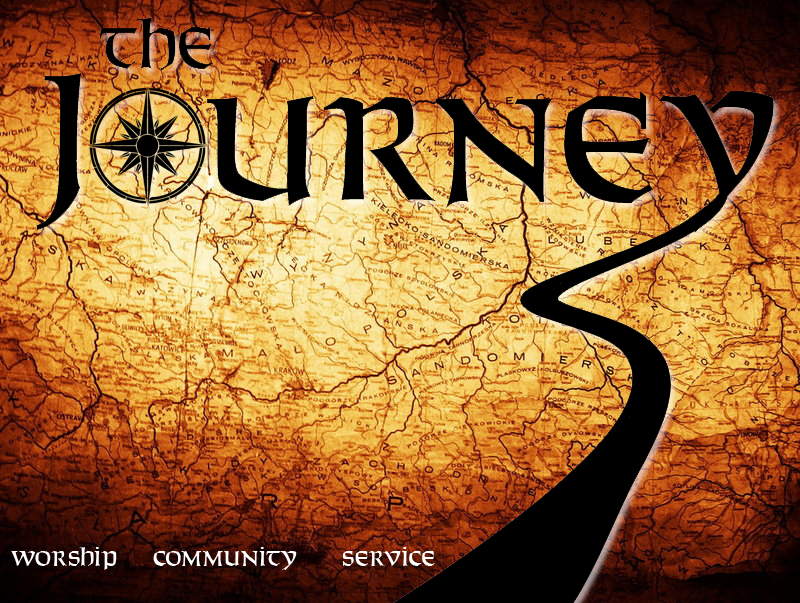 Mercy & Grace